APNIC Update
RIPE 61
15-19 November 2010
Rome, Italy

Geoff Huston
Chief Scientist, APNIC
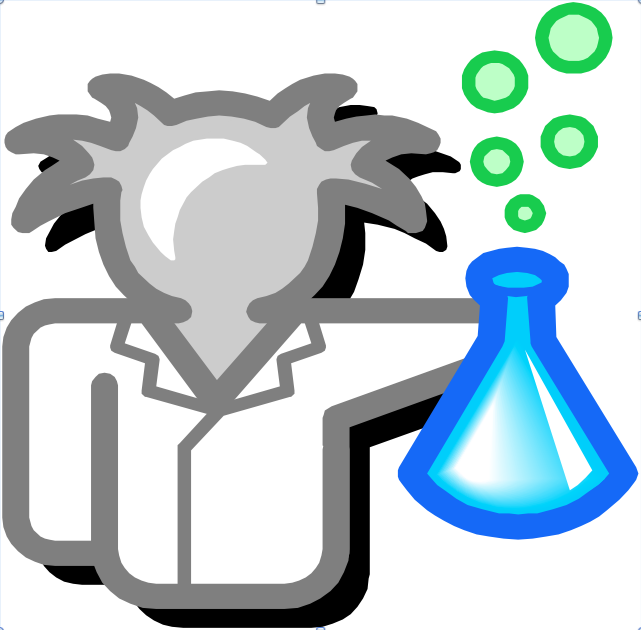 Hot Topics at APNIC
IPv4 Allocations
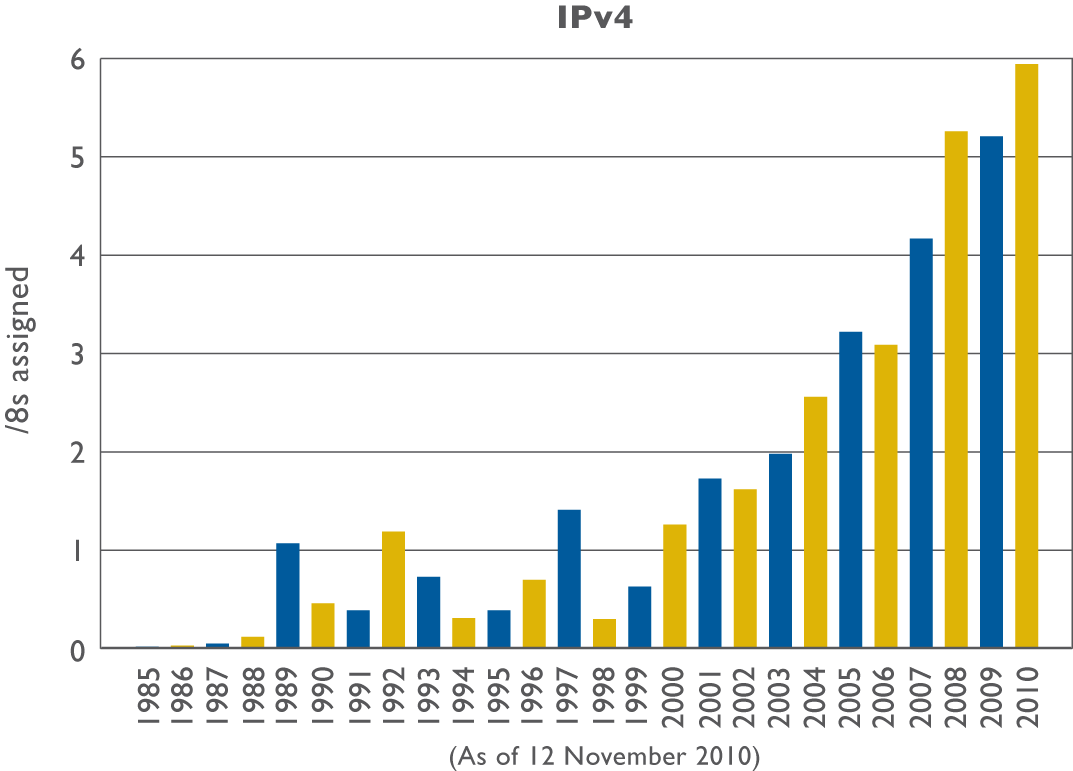 Hot Topics at APNIC
Resource “Quality” Testing
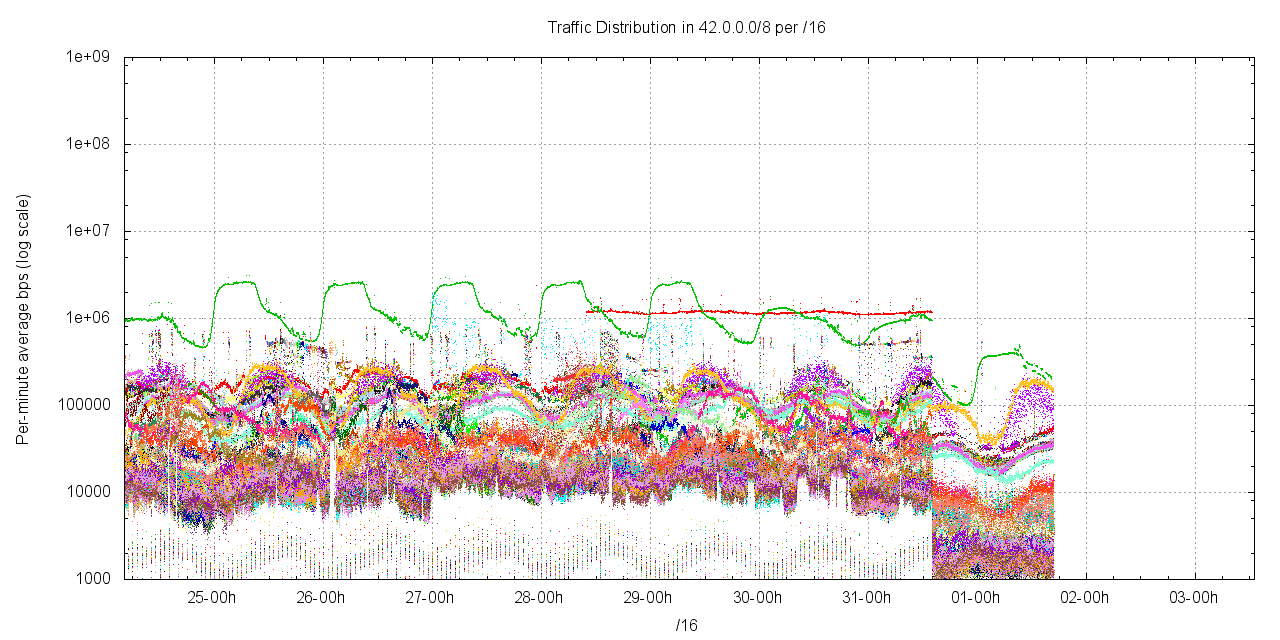 Hot Topics at APNIC
RPKI
	production service to allow My APNIC clients to generate resource certificates and ROAs
Hot Topics at APNIC
“Easier” IPv6
	Responding to membership request with simplified process for IPv6 address allocations for APNIC members: “one-click” IPv6
Next APNIC Meeting
APNIC 31 / APRICOT 2011
February 21 – 25
Hong Kong SAR, China 
http://meetings.apnic.net/31
Details….
Resource Delegations
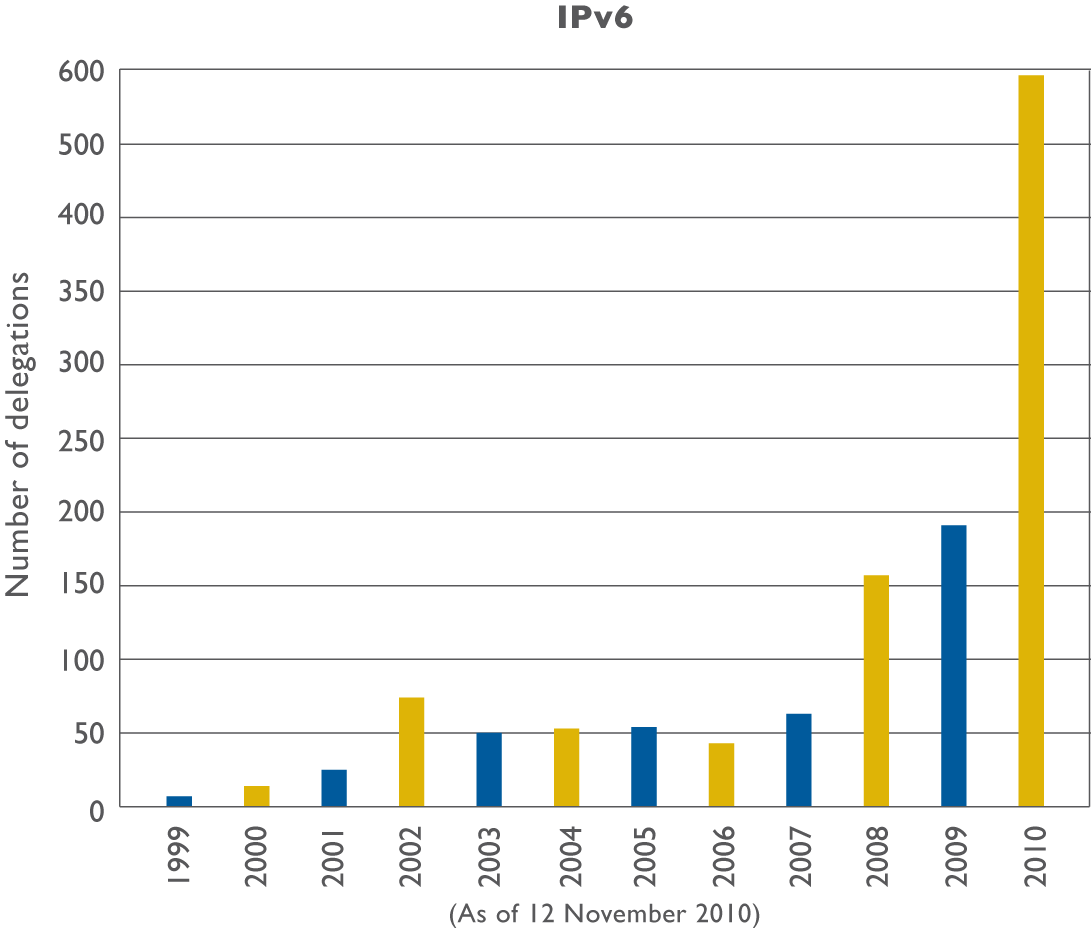 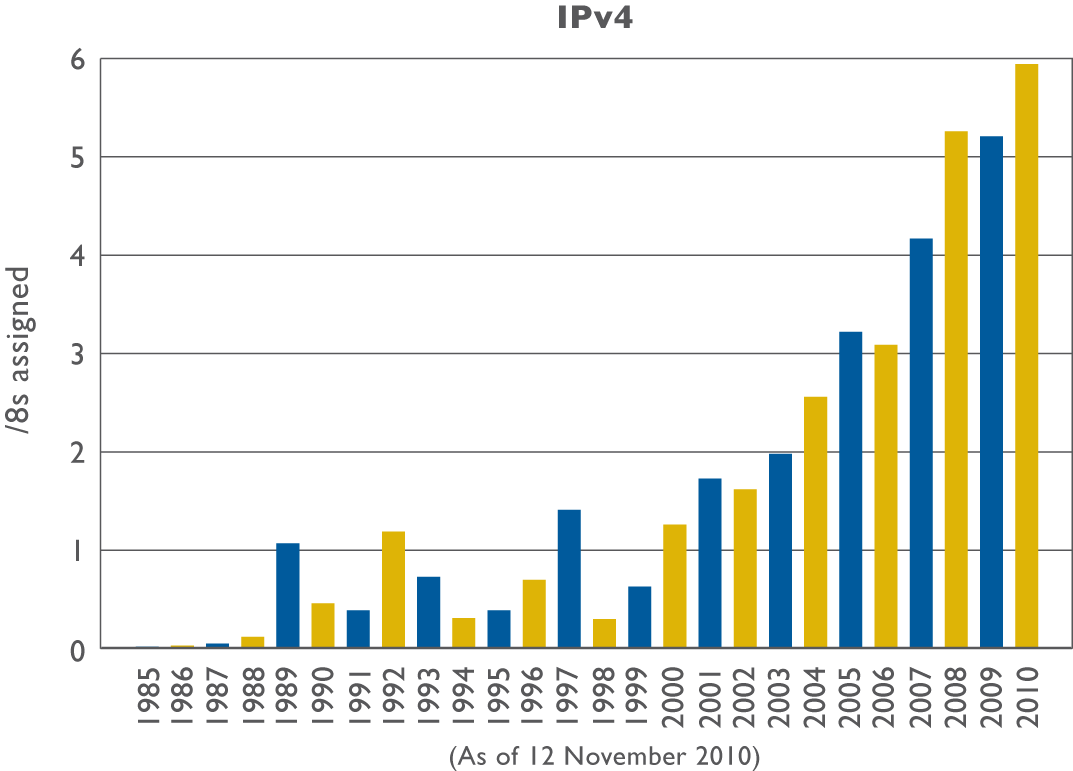 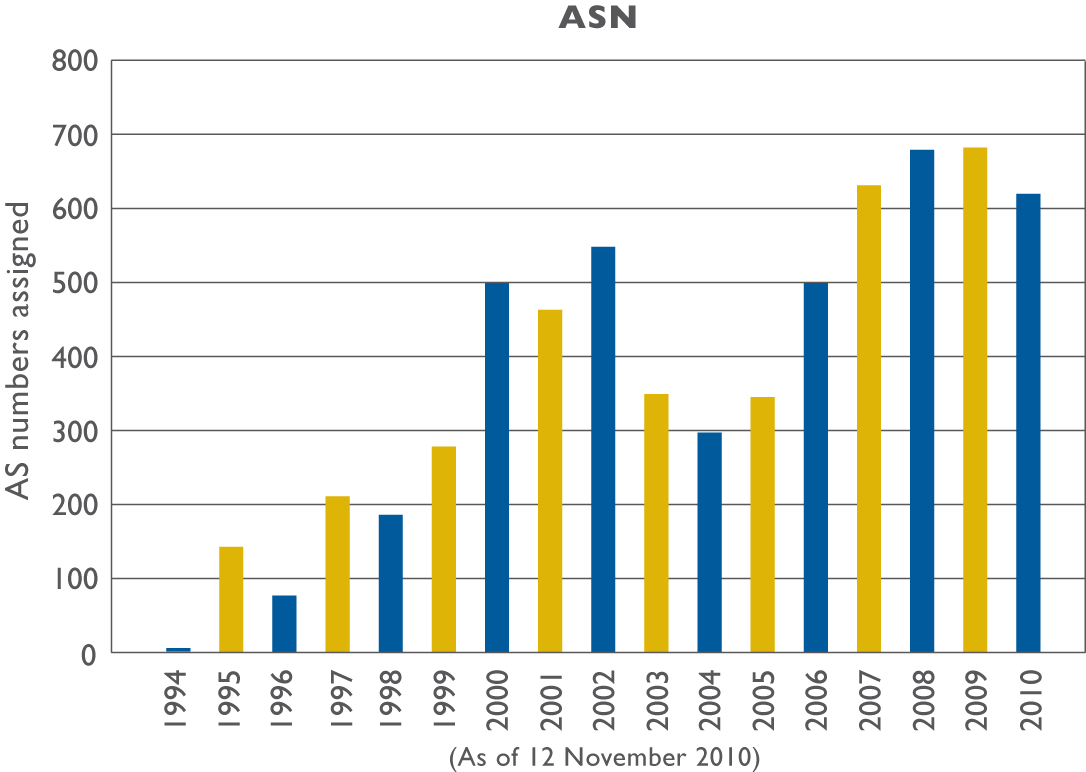 Resource Services
IPv4 requests still strong (5.94 x /8)
Mobile, wireless, ADSL networks
Growth economies: CN, KR, JP, IN, VN
Very high IPv6 take up
584 delegations in 2010 so far (188 in 2009)
Resource Quality Assurance
APNIC tests all IANA allocations prior to distribution
Outreach to network operators to remove outdated filters
36.0.0.0/8 and 42.0.0.0/8 being tested
Member Services
Membership total: 2,432
New Members in 2010: 336
Total MyAPNIC users: 3,180
Top 5 helpdesk service requests in the last 6 months:
Reverse DNS registration
How to make assignment records
Whois record updates
MyAPNIC access
Contact person changes
[Speaker Notes: Top 5 helpdesk explanation:
Reverse DNS registration -> helping members to create domain object in whois and how to configure their dns
How to make assignment records: usually happens when they need more resources but was turned down because they haven’t registered their assignments in whois (can’t check if they have reached 80% utilization)
Whois record updates: usually related to not knowing their maintainer password, and hasn’t registered their maintainer in MyAPNIC
MyAPNIC access: usually caused by not having appointed a corporate contact, or the corporate contact is too high up in the organization that he/she are not involved with day to day ip address management
Contact person changes: usually caused by the primary contact moving to a different part of the organization, or leaving the company]
APNIC Policy Updates
No policy proposals reached consensus during APNIC 30
http://www.apnic.net/policy/proposals
Research and Development
Routing research
RPKI (joint with other RIRs/NRO)
DNS service dynamics
DNSSEC implementation
Expanded network measurement/monitoring
Test Traffic Measurement (TTM)
‘Day In the Life of the Internet’ (DITL)
3.4Tb of data collected over 3 days in 2010
IPv6 deployment measurement activities
Technical Developments
New co-location facility in ‘triangle architecture’ for reliability and DRP
DNSSEC running smoothly since April
Implementing Agile software development methodologies
IPv6 Program Update
APNIC is the new Secretariat for the Asia Pacific IPv6 Task Force (APIPv6TF)
APNIC worked closely with APEC TEL WG on two IPv6 workshops this year:

Workshop on IPv6: Transforming the Internet, APEC TEL 41, Taipei, Taiwan
Workshop on IPv6: Securing sustainable growth of the Internet, APEC TEL 42, Bandar Seri Begawan, Brunei Darussalam
[Speaker Notes: APNIC has been participating actively in the Asia Pacific Economic Cooperation Telecommunications and Information Working Group.APECTEL  aims to improve telecommunications and information infrastructure in the Asia-Pacific region by developing and implementing appropriate telecommunications and information policies APEC is made of 21 economies from the pacific rim. APNIC is part of APEC as Member Guest.

Workshop on IPv6: Transforming the Internet APEC Tel 41

Building upon knowledge gained at the APEC TEL 40 workshop
Learning about current best practices of IPv6 deployment for governments
Observing demonstrations of IPv6 implementation
Gaining additional technical information
Examining case studies of successful IPv6 implementation
Discussing the possibility of a TEL IPv6 action plan for APEC TELMIN 8 in October 2010 

Workshop on IPv6: Securing sustainable growth of the Internet APEC TEL 42

Build upon knowledge gained at the APEC TEL 40 and TEL 41 IPv6 workshops
Learn about global IPv6 deployment status, as well as deployment among APEC TEL member economies
Understand the meaning of a "dual-stack" Internet
Exchange information about IPv6 deployment successes
Learn and understand critical technical information related to IPv6
Learn more about human capacity building opportunities
Encourage cross-fora activities among Infrastructure Development Steering Group (DSG), Security and Prosperity Steering Group (SPSG), and Liberalization Steering Group (LSG) if possible (e.g. inviting speakers and moderators from these fora)

The major outcome of the APEC TEL 41 IPv6 workshop in May 2010 was an agreement among participants that the APEC TELMIN8 Declaration should include a call to action and the recognition of the need for IPv6 adoption. This declaration will be announced in October 2010. 
Participants also agreed that the TELMIN8 statement should consider tying the 2015 broadband penetration goal to IPv6 uptake. For more information, please refer to the Report on the APEC TEL 41 IPv6 Workshop - IPv6: Transforming the Internet. The TEL 42 IPv6 workshop will build upon these positive outcomes by focusing on more detailed actions to be taken by the APEC TEL member economies.]
APEC TELMIN8Ministerial Statement
APEC TELMIN8 held in Okinawa, Japan
30 – 31 Oct 2010
Heads of the Ministries of information and communications
APEC TELMIN8 reiterates importance of IPv6 deployment in the Asia Pacific
“We recognize that the free pool of IPv4 addresses is expected to be exhausted around 2012, and the transition to IPv6 will facilitate the achievement of universal broadband access in the APEC region. We support the IPv6 Guidelines developed by TEL.”
15
Training and Education
eLearning Interactive
Successfully offering two sub-regional training courses per month:
20 eLearning web classes
271 attendees
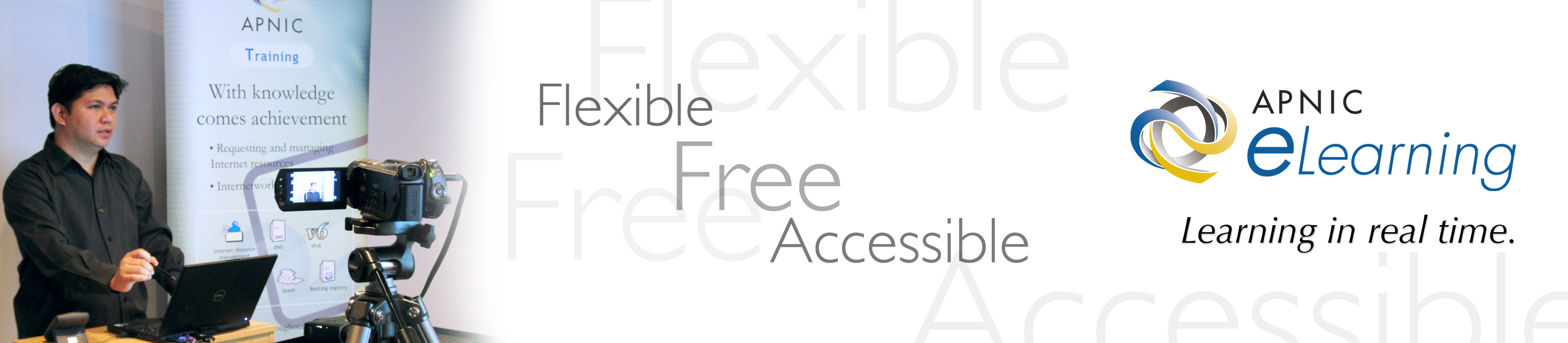 [Speaker Notes: First elearning class of the month is IRME, second is about a specific course, DNS, routing, IPv6, IRR]
Internet Governance
APNIC was one of the main organizers and sponsors of the first Asia Pacific IGF in Hong Kong.
Co-hosted remote hubs in the Asia Pacific region in support of the IGF in Lithuania
Dhaka, Bangladesh
Manila, Philippines
Hong Kong SAR, China
Jakarta, Indonesia
New Building
Lower operating costs
Size and location suits APNIC’s future needs
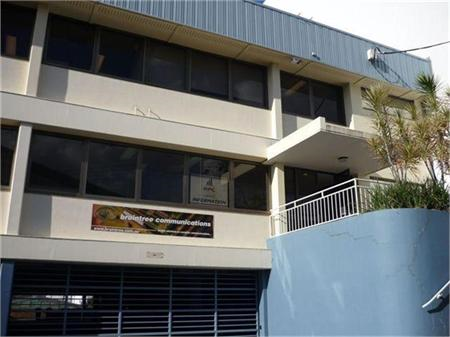 Next APNIC Meeting
APNIC 31 / APRICOT 2011
February 21 – 25
Hong Kong SAR, China 
http://meetings.apnic.net/31
More APNIC Meetings..
APNIC 32
29 August – 2 September
Busan, South Korea
APNIC 33 and APRICOT 2012
22 February – 3 March 
Delhi, India
Thank You
gih@apnic.net